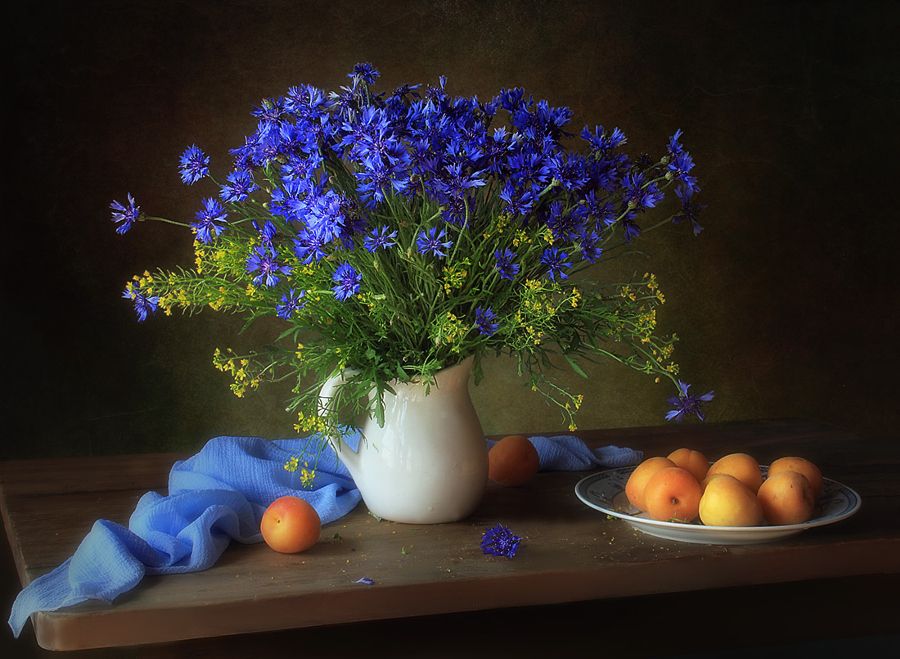 Cornflowers
Interactive Quiz for the 7th – 9th Formers
Автор:
Ольга Михайловна Степанова
учитель английского языка 
МБОУ «Цивильская СОШ №1 
имени Героя Советского Союза М.В. Силантьева»
города Цивильск Чувашской Республики
2018
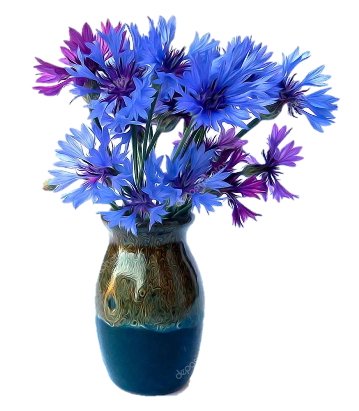 Cornflower is                          a member of daisy __________ renowned for its vibrant blue flowers.
family
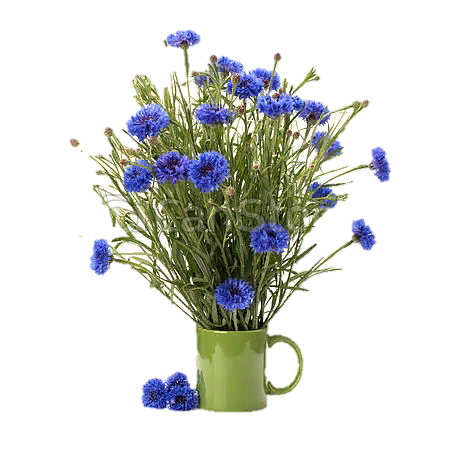 Button
Cornflower is also called Bachelors ________ , Blue Cap, Blue             Bottle, Blue poppy, Blueblow, Bluebonnets, Boutonniere Flower…
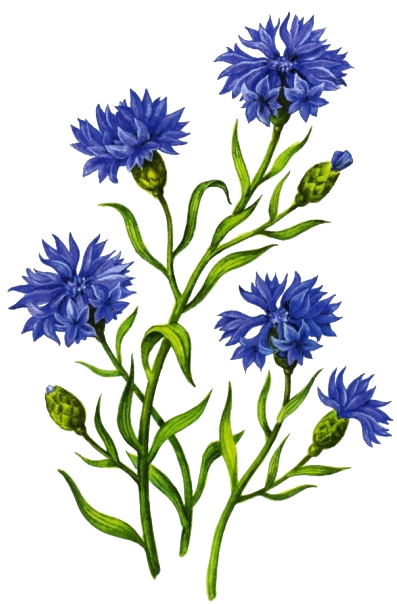 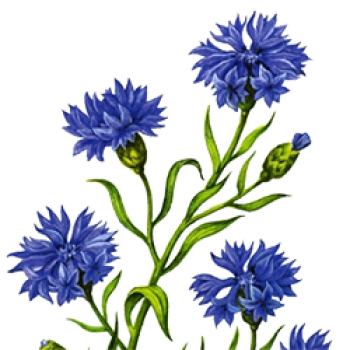 The cornflowers are edible and have a sweet, ___________-like taste.
cucumber
The name cornflower comes from the fact the flowers grow abundantly in corn fields in Europe and the U.S.
It can be used to make______ .
tea
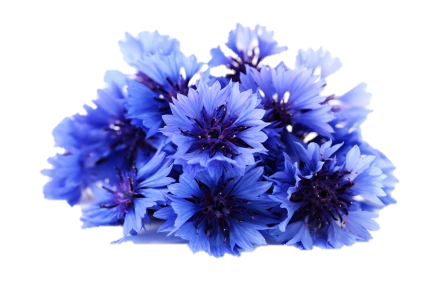 Cornflowers have been used in traditional herbal ____________ as an anti-inflammatory.
medicine
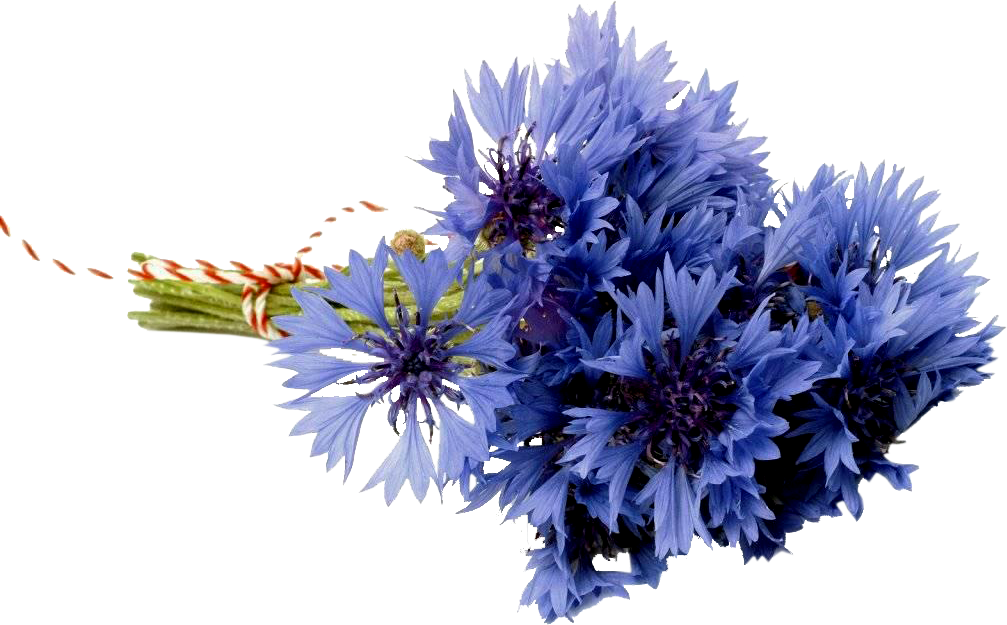 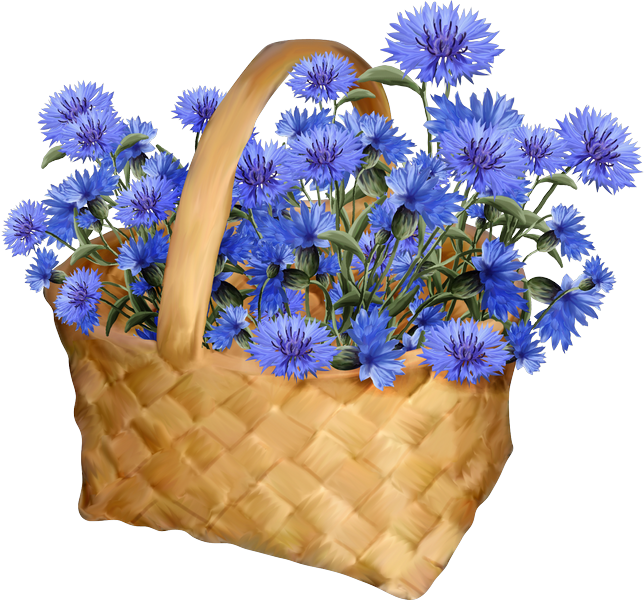 These colourful flowers tend to attract bees and butterflies because of their high _________ content.
nectar
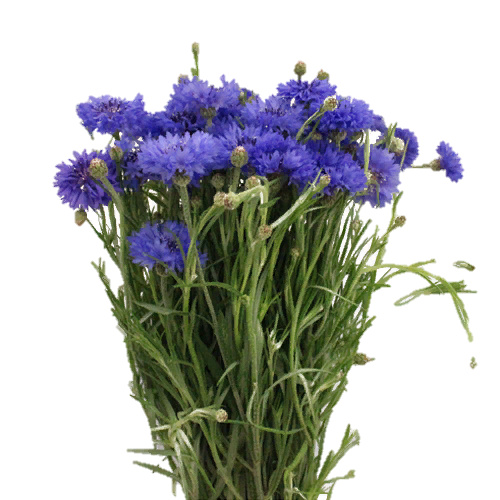 Cornflower 
is 
the national flower of ___________ .
Estonia
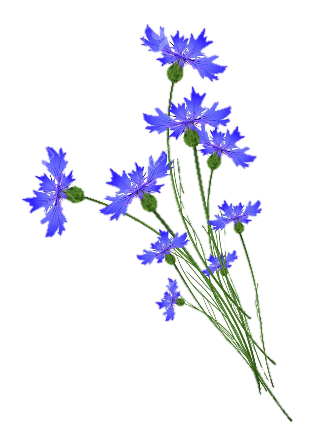 Flowers are found in various shades of blue, pink, white, purple, red and maroon ________.
color
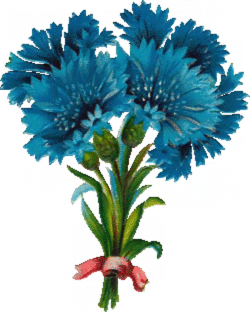 Flowers are consumed raw or cooked or added                 to ___________ and vegetables.
Young shoots are also consumed.
salads
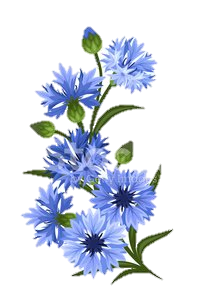 It is also used in desserts.
Petals are used in cornbread ___________ .
It is used as a garnish.
muffins
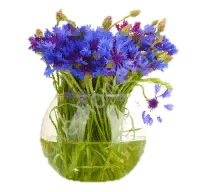 The eyewash prepared from cornflower blossoms for conjunctivitis, eye ailments and tired, strained or puffy ____________ .
eyes
weeds
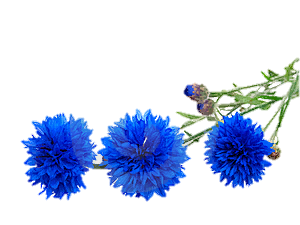 In fact, in some areas, they are considered __________ for their tendency to self-seed. Sow the seeds in the spring or the fall; the flowering period is from June to September.
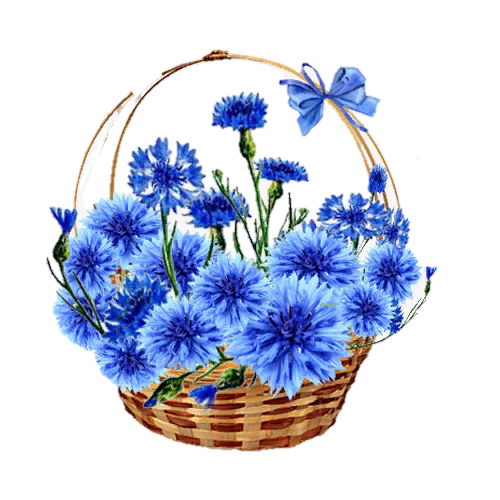 Scientifically known as Centaurea cyanus, is a robust and herbaceous annual plant growing              to the ________ of                          20 to 85 cm with greygreen,                                slender and                           distally branched stem.
height
The infusion of flower heads (dried or fresh) is used as a wash on scalp to eliminate __________ .
dandruff
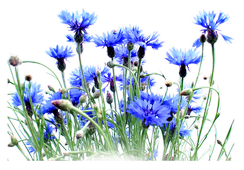 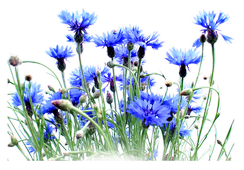 Enjoy cornflowers!
They are decorative and useful flowers!
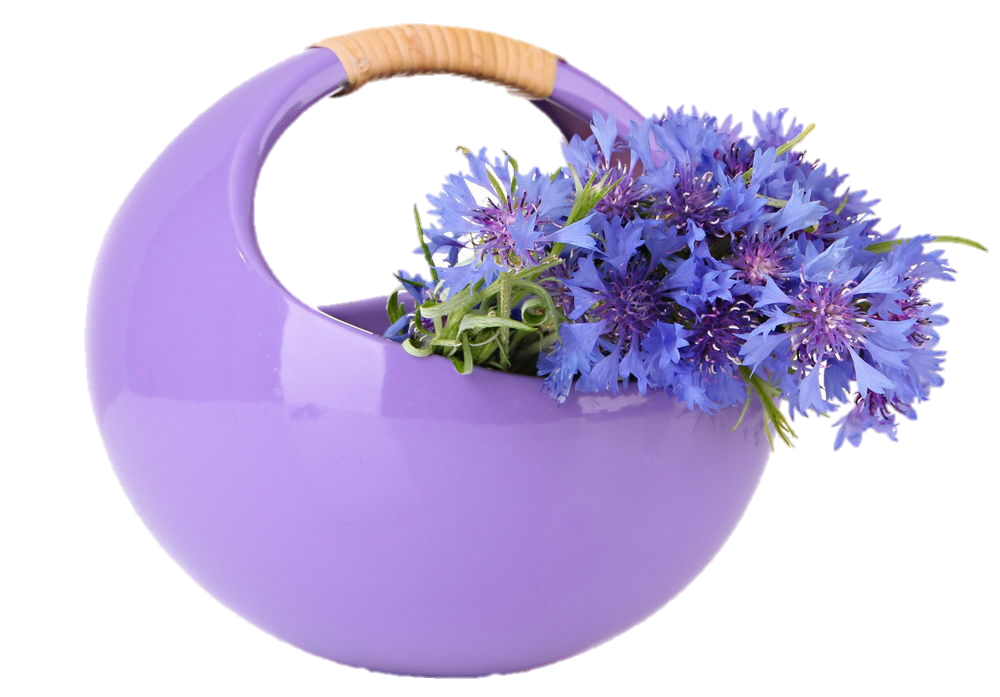 Many Thanks for Your Attention!
Источник: 
Fun Flower Facts: cornflowers https://funflowerfacts.com/2013/05/27/fun-flower-facts-cornflower-centaurea/
Know about the Cornflower https://www.healthbenefitstimes.com/cornflower/
Fun Facts about Cornflowers https://funflowerfacts.com/2013/05/27/fun-flower-facts-cornflower-centaurea/

Изображения взяты на сайте    http://yandex.ru 	
Условия использования сайта https://yandex.ru/legal/fotki_termsofuse/